Orchard CMS
Tieng Si PHAN – 02/06/2015
What is Orchard CMS
Orchard CMS is a free , open source, community-focused content management System built on the ASP.NET MVC platform.

Orchard CMS can be used for creating public facing websites, blogs, forums or web apps

ShowOrchard is an awesome website which shows one of the best websites created using Orchard CMS www.showorchard.com
2
Technologies used by Orchard CMS
ASP.NET MVC – Web Framework
WebApi – Web Service in Orchard
AutoFac – Dependency Injection
Castle – Dynamic Proxy
Nhibernate – ORM (Database)
Many more…
Source code or Web project
There are two different scenarios in which Orchard CMS can be used 1.User and 2.Developer

User : Web project is a web-ready instance of Orchard CMS which is ready for deployment

Developer : Source code project contains the whole source code of Orchard CMS which is to be used by a developer for creating custom modules or may be extend some features within Orchard.
Recipes in Orchard CMS
Recipes in Orchard allows us to select the environment for our Orchard CMS Installation

Orchard CMS provides 3 Recipes by default:

Default : Provides out of the box features of Orchard i.e. Pages, Blogs, Modules, Navigation, Themes …

Blog : Provides only the Blog feature

Core : Intended for developers who will create custom modules and themes
How to install Orchard CMS using IIS
Copy-Paste the Orchard folder within the wwwroot folder.

Open IIS Manager, Convert to application and apply App-Pool.

Give write permissions to the App_Data, Modules, Themes and the Media folder.

Browse to the website.

Orchard CMS Installation Page, Select Recipe and click Finish Setup.
Orchard CMS Folder Structure
App_Data : For storing Dependencies , Logs, Recipes , Sites

Bin : For storing .dll files required by Orchard

Config : Contains configuration files

Core : Contains the core features provided by Orchard

Media : This folder is used to store contents like Images or any other files within a folder named similar to the selected Recipe while installing Orchard

Modules : Modules are stored in the Modules folder

Themes : Themes are stored in the Themes folder
Themes
Installing themes from the Orchard Theme Gallery

Bindtuning.com

Demo: Themes in Orchard (bootstrap theme)
Themes
Modules
Modules according to categories

How to install Modules from the Orchard Module Gallery

Demo: Modules in Orchard
Modules
Pages and Blogs
How to Create a page and publish a page

How to Create a blog and post a blog post

Demo:
Create a page (about us)
Create a blog, post a blog post (my blog post)
Pages and Blogs
Content Types
Content type can be seen as a category of content

Content type consists of content parts and content fields 

Page or Blog is a content type in orchard

Content types are built from smaller parts called content parts

Demo: How to create a content type in Orchard (School Students)
Content Types
Content Parts
Content Parts are pieces of reusable unit in Orchard for ex. TitlePart, CommonPart,  AutoroutePart, BodyPart, CommentPart, TagPart, MenuPart… that can be appended to any content type.

Demo: Adding content parts to a content type (School Students)
Content Parts
Content Fields
Are pieces of information that can be added to a content type

They have a name and a type are specific to a content type

Demo: Show different types of Content fields that can be added to a content type (School Students)
Content Fields
Content Items
Is a single piece of content often associated with a single url address

Pages , blog posts are content items

Demo: Creating a content item for our content type (joe1, joe2… for School Students)
Content Items
Layers
A layer is group of widgets with their positioning , zone name and ordering that is activated by a specific rule

Link to explained about layer rule

Demo: How to create a layer with a rule for a specific range
Widgets => Add a New layer (About Us) and filter follow About Us page
Add a Html Widget to Content zone
Layers
Layers
Widgets and Zones
Widget is a small fragment of UI that can added to some or all pages of the site 
ex. Tag clouds, blog post archives…

Zones are specific parts of a Layout that can be customized by inserting a widget

Demo: 
Creating a HTML widget and then placing it in a specific zone
Adding a Recent Blog Posts widget to Content zone.
Widgets and Zones
Widgets and Zones
Queries
Queries is a feature in orchard which allows us to create queries from the admin panel based on the following three parameters

Filter : for ex. Content types

Sort Criteria : for ex. Creation date, Publication date

Layout : Renders Grid, HTML List, etc.

Demo: How to create a query for the newly created content type (Student Query)
Queries
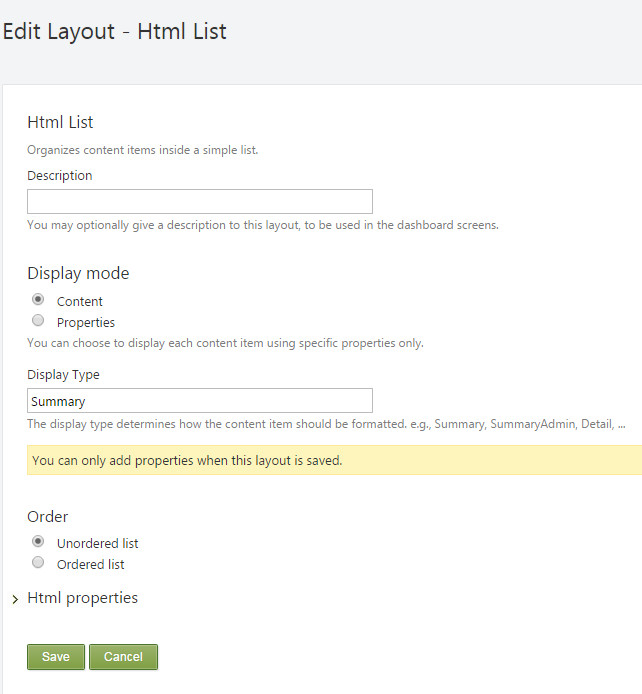 Projection
Projection feature and the Queries feature go hand in hand

Queries feature is used to create a query based on a specific content type. But, a query doesn't do anything by itself

That's where projection feature comes into place

Projection is used to project the result of the query created by the Queries Module

Demo: How to project the results of the query using Projection module
Create a “All Students” Page
Create a “Students” Projection using Student Query
Using  Widget module to add a new Layer with layer rule url ‘~/ all-students’
Add a Projection Widget to Content zone
Projection
Projection
Taxonomies
Taxonomies module provides categorization of content types in Orchard

Demo: How to create a Taxonomy and create a Term
Create a new taxonomy (categories)
Create some terms
Orchard cms
Asp.net mvc
Model binding
…
Taxonomies
Taxonomies
Navigation
Navigation menus can be created in a lot of different ways in Orchard

Content Menu Item : Add a content item to the menu

Custom Link : Represents a simple custom link with a text and a url

HTML Menu Item : Render some custom HTML in the menu

Query Link : Inject menu items from a query

Taxonomy Link : Inject menus from a taxonomy
Navigation
Media Library and Image Editor
Demo Media Library

Install Image Editor Module

Use Image Editor in Media Library
Media Library and Image Editor
More Information
http://docs.orchardproject.net/

https://www.udemy.com/orchard-cms-for-absolute-beginners

http://orchardbeginner.com/
Thank you!